Healing & Deliverance
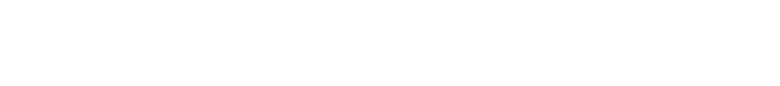 WWW.DRIVENTOBEFREE.ORG
In our focus to see 10,000,000 free souls, we have an online Magazine focused on deliverance:
www.DriventoBeFree.org
1 John 1-2 NKJV
Beloved, I pray that you may prosper in all things and be in health, just as your soul prospers.
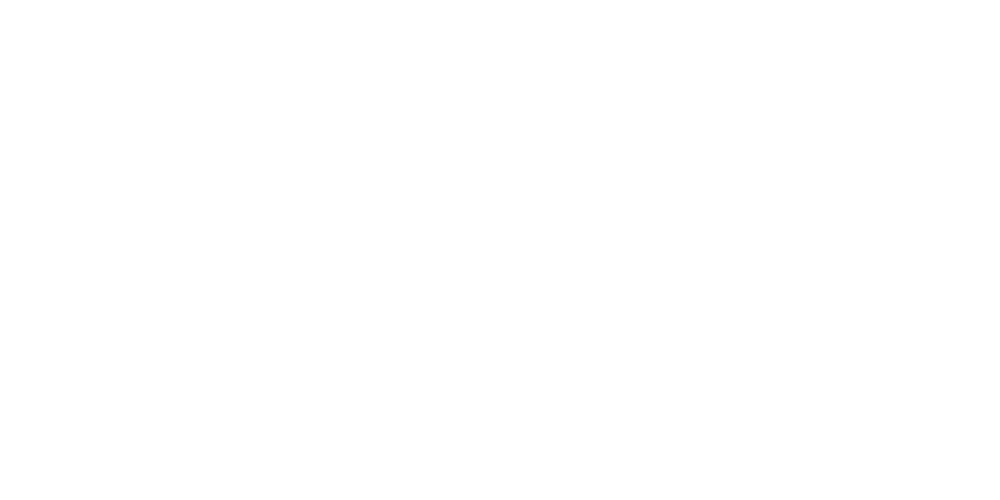 Jehovah-Rophe
The name Jehovah-Rophe is found more than sixty times in the Old Testament, but it is first found in Exodus 15.  Rophe means to heal, restore and make whole. Rophe as used in Exodus 15:26 means it is a part of God's identity.
Pronounced: raw-faw
Healing
IDENTITY
Exodus 15:26   Stop Sinning, Seek God
2 Chronicles 7:14   Humility & Repentance
■If you diligently heed the voice of the Lord your God and do what is right in His sight, give ear to His commandments and keep all His statutes, I will put none of the diseases on you which I have brought on the Egyptians. For I am the Lord who heals you.” NKJV
■if My people who are called by My name will humble themselves, and pray and seek My face, and turn from their wicked ways, then I will hear from heaven, and will forgive their sin and heal their land. NKJV
Healing
GOD'S IDENTITY
Luke 4:18
■“The Spirit of the Lord is upon Me, Because He has anointed Me To preach the gospel to the poor; He has sent Me to heal the brokenhearted, To proclaim liberty to the captives And recovery of sight to the blind, To set at liberty those who are oppressed; NKJV
3 Quick QUOTES
"All sickness is Not a devil. However, all sickness comes from the devil."
-Curry Blake
John 10:10
The thief does not come except to steal, and to kill, and to destroy. I have come that they may have life, and that they may have it more abundantly. NKJV
"All sickness is Not caused by 1 sin, (a person's sin) but all sickness is caused by sin in general."
-Curry Blake
Romans 5:12
Therefore, just as through one man sin entered the world, and death through sin, and thus death spread to all men, because all sinned— NKJV
"It is unscriptural to pray for the sick if one is not prepared also to cast out demons. Jesus did not separate one from the other." -Derek Prince
From the book: They Shall Expel Demons
We have every authority we need to cast out a spirit. Let's use the tools and learn to weild them!
3 Examples of Healing
Mental Healing
Examples of Healing & Deliverance
Mark 5:35   Then they came to Jesus, and saw the one who had been demon-possessed and had the legion, sitting and clothed and in his right mind   NKJV
Examples of Healing & Deliverance
Physical Healing & Miracle
Luke 13:11-13  And behold, there was a woman who had a spirit of infirmity eighteen years, and was bent over and could in no way raise herself up. 12 But when Jesus saw her, He called her to Him and said to her, “Woman, you are loosed from your infirmity.” 13 And He laid His hands on her, and immediately she was made straight, and glorified God.  NKJV
Examples of Healing & Deliverance
Physical Healing
Matthew 17:18 And Jesus rebuked the demon, and it came out of him; and the child was cured from that very hour. NKJV
5 Timings of Healing
Timing in Healing
Immediately
Matthew 8:3 "Immediately his leprosy was cleansed"
Luke 8:44 "Immediately her bleeding stopped"


Luke 17:14 "And so it was that as they went, they were cleansed."
As they "Went"
Timing in Healing
That Hour
Matthew 17:18 "Cured from that very hour"


Mark 8:22-25 "Then He put His hands on his eyes again and made him look up. And he was restored and saw everyone clearly."
Second Round
Timing in Healing
After Obedience/Time
John 9:6-7    When He had said these things, He spat on the ground and made clay with the saliva; and He anointed the eyes of the blind man with the clay. 7 And He said to him, “Go, wash in the pool of Siloam” (which is translated, Sent). So he went and washed, and came back seeing. KJV
The sickness causing spirit can either cause a sickness or it can make a physical issue worse.
5 Ways People Get Sick
Sowing & Reaping
Unhealthy Choices:   liquor, uneahlthy food, gluttony, drugs, bad sleeping habbits
Word Curses
Inner Vows
Generational Iniquity
Galatians 6:8
For he who sows to his flesh will of the flesh reap corruption, but he who sows to the Spirit will of the Spirit reap everlasting life.
2. Attack of the Enemy
Exploits Weeknesses or Trauma
Designs attacks to keep people from their destiny
Comes through open doors but also squares off for frontal attacks
John 10:10.
The thief does not come except to steal, and to kill, and to destroy. I have come that they may have life, and that they may have it more abundantly. NKJV
Trauma Based
Roots.
3. Through Sin
John 5:14
Afterward Jesus found him in the temple, and said to him, “See, you have been made well. Sin no more, lest a worse thing come upon you.” NKJV
Romans 6:23
For the wages of sin is death, but the gift of God is eternal life in Christ Jesus our Lord. NKJV
Note on SIN
Confession and Healing go Together
James 5:15-17

15 And the prayer of faith will save the sick, and the Lord will raise him up. And if he has committed sins, he will be forgiven. 16 Confess your trespasses to one another, and pray for one another, that you may be healed. The effective, fervent prayer of a righteous man avails much. NKJV
4. By Taking Communion Unworthily
1 Corinthians 11:29-30
For he who eats and drinks in an unworthy manner eats and drinks judgment to himself, not discerning the Lord’s body. 30 For this reason many are weak and sick among you, and many sleep. NKJV
Note on Communion Unworthily?
How were they taking it unworthily?
Causing Devisions by:
Shaming the poor people!
Being DRUNK
Greedy/Gluttonous
1 Corinthians 11:17-22
5. Bitterness & Strife
James 3:14-16
But if you have bitter envy and self-seeking in your hearts, do not boast and lie against the truth. 15 This wisdom does not descend from above, but is earthly, sensual, demonic. 16 For where envy and self-seeking exist, confusion and every evil thing are there. NKJV
12 Indicators of a Spirit Causing Sickness
Pain Moves During Prayer
No Medical Reason
Detecting a Spirit Causing Sickness
Root issue is Trauma
Generational Pattern
Manifests as Infirmity
Dream Reveals Need
Detestable Objects
Pattern in the specific illness e.g.: epilepsy, arthritis, bi-polar, schizophrenia
Acts out during times of the anointing or before/while you do something for God.
You have prayed, anointed with oil and nothing else seems to have worked.
Infirmity means weakness. If the person gets unusually weaker & weaker.
There is unforgiveness or need of repentance
They are healed, but it doesn’t “stick.”
The person recalls a word curse those in authority or from self that has not yet been retracted or broken. e.g..: A mother says, “You will never have a child.”
Detestable Objects
Repent of SIN
Undealt with shame, regret, etc.
Worsens before church times or ministry
The Spirit of Infirmity is a Gateway Spirit
Spirits in Cahoots
Infirmity
Heaviness
Lying
Anitchrist 
Fear
Deaf & Dumb
Partner in Crime
Leviathan

Pain, Muscles, Back, Shoulders, Neck, Root Demon
TIPS for Prayer/Deliverance
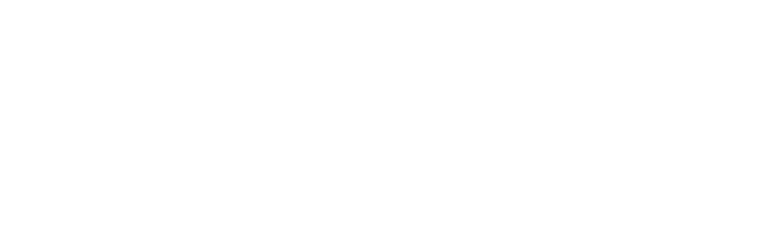 Ask the Lord to repair those areas affected by the damage done by the unclean spirits and BELIEVE God will finish what He starts!
TIPS for Prayer/Deliverance
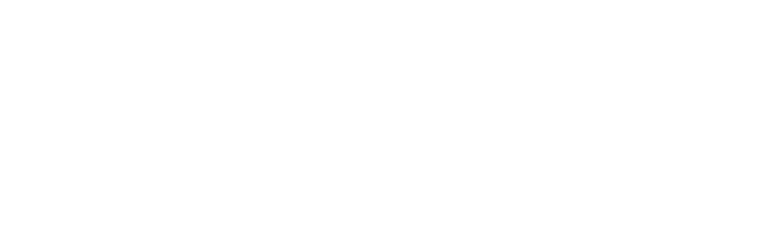 Pray for Deliverance first and then follow up with releasing the Healing of Jesus Christ.
TIPS for Prayer/Deliverance
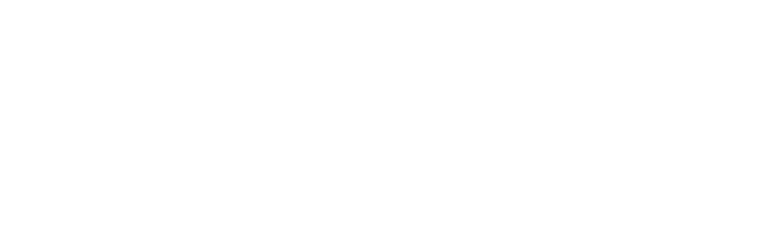 ASK for Permission First:
Place hand or person’s hand on area where infirmity is, if possible.
TIPS for Prayer/Deliverance
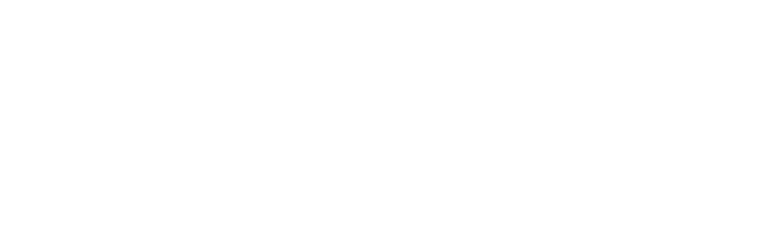 Call out the infirmity by its function/diagnosis. e.g. Migraine, Arthritis
TIPS for Prayer/Deliverance
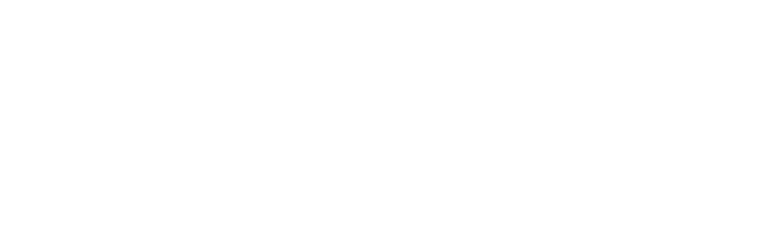 Call out the infirmity by where it is manifesting. e.g. whatever is causing pain in the shoulder...
TIPS for Prayer/Deliverance
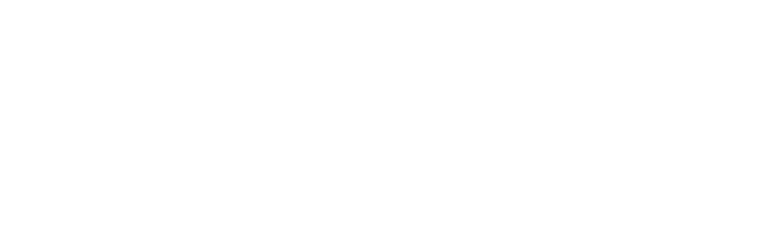 Command it to come out without causing harm. Command it to stop its painful activity.
Double-check
Legal Grounds
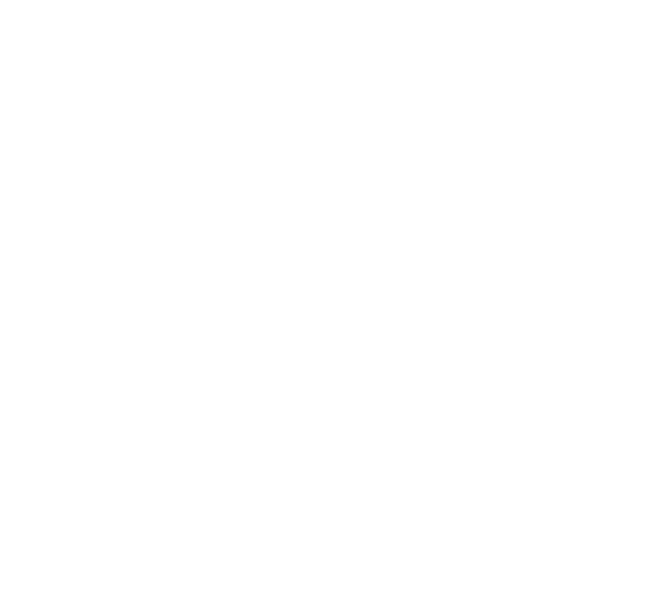 Blockages to Freedom
Repentance
Forgiveness
Objects
Soul Ties
Obedience
Unbelieve Lies
Inner Vows
Generational Iniquity
Word Curses